Day Two: Zombie Apocalypse
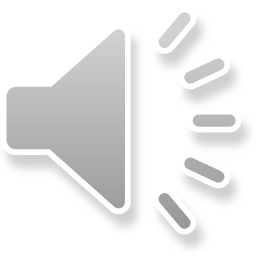 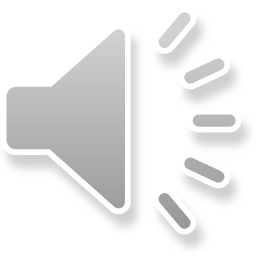 The journey continues.
Resource Check
Students check the following:
 HP
Weapons,
Food 
 Medicine
Make sure the events of the first day are recorded on your sheet.
If you run out of room put the events of the previous day on a separate sheet of paper. Remember, what did your group do, how did it happen, where did you go, what did you gain.
You live to see another day…
Each group is preparing to get moving, it was a long and hard night for some, for others it was a peaceful quite night in an otherwise chaotic world. 
Most of you are still rebounding from the Zombie attacks you had to repel the day before. Many feel as though they are on the verge of death. 
The group must get on the move before too much time has slipped away from them, hopefully you can find shelter before dark. 
Time to move on….
Route two
You awake safely inside the rest area and continue your journey down the expressway. You’re walking and are in good spirits, you have not encountered many Zombies today and the ones you did were unable to do any harm. Off in the distance you see smoke from a fire filling up the day sky. 
Alert Check
[Speaker Notes: (1-6)As you walk towards the smoke, you begin to smell cooked meat. It smells delicious, like a BBQ feast a little down road. You begin to run because you think it might be a safe place, and possibly eat some food.  It is a semi filled with frozen bbq chicken that has wrecked. The engine exploded and is cooking the frozen chicken. It has also gathered a group of people, they do not want to share, you try to talk it out peacefully, but they start shooting. Combat check there are four human enemy's.
7-12 As you walk towards the smoke, you see a small camp of people, that seem friendly approachable. They are eating and seem willing to share. As you sit down and begin to eat, you realize the meat tastes different. Then you look over at some meat that they have curing over the fire. You realize that this group of people are eating other people. The group immediately pulls weapons on you with plans of getting fresh meat, combat check.
Reward for both options: four packs of medicine.]
Route One
As you awake at the truck stop, you decide it’s time to move on. The group keeps walking down the road. The group as they are walking come upon a church steeple. Just as they are about to walk through the center of the small town and pass the church, the bells begin to ring.
The sound reverberates throughout the entire town and draws the attention of everything in the vicinity. Alert Check
[Speaker Notes: 2-6 Zombies arrive and they are forced to go into the church. Once in their they see that people have gathered out of the fear of this disaster, fearing it is the end of days.  The people claim that the minister has wrung the bells to call others to worship. This whole time the bells will not stop ringing. You walk upstairs into the steeple and discover that it is indeed the minister ringing the bell, but it won’t stop because he has taken the rope attached to the bell and used it to kill himself. You cut his body down….Combat time, five Zombies are heading their way. 
7-12: They head into the church and see that people have gathered for safety, one of them in order to gain the supplies of the other people has rang the bell to draw the attention of Zombies. He has locked himself in the upper levels of the steeple, and unlocked all the doors to the church. You blast the door down to the upper level and give him to the people, roll again, 1-6 the people kill him tearing him limb from limb, 7-12 you decide to save the rest of the people by throwing him out into the street to draw off the coming zombies, he is never seen again, the people reward you with one food and two packs of medicine.]
Route Three
In the morning you leave the cabin and begin your journey again, you are walking through woods for about an hour when you approach the mouth of a giant railroad tunnel. You see signs that say the Army Core of Engineers, and you determine, to follow them, as this could lead you to Ft. Knox. You walk through the tunnel a few feet and get nervous about the darkness, even though you can see the light at the end of the tunnel, you decide to rurn back when your hear a groan. Alert Check
[Speaker Notes: 2-5 You encounter a giant Bear and must engage it in combat
5-12 you encounter a group of four zombies
If you survive both you walk out of the tunnel and you can see the Ft. Knox military private property markers, you are close to entering the base grounds.]
Resource Check
Check your team and your resources
Make sure you have written down everything  that your group has gone through so far.
Route Two
Continuing on down the expressway you come across an exit that has a McDonalds, outside it stands what you think is a giant statue of Ronald McDonald, but then it begins to slowly walk towards you. It is your worst nightmare come to life, a zombie clown, you turn to run and see five more clown zombies walking your way. They keep coming out of the Clown College located across the street from the McDonalds. Go in to Combat…
[Speaker Notes: If they survive they get five food packs from Mcdonalds. As they walk away from the McDondalds they begin to see signs that the next exit will be Ft. Knox, they are just two miles away.]
Route One
After leaving the town, you continue walking and you make into grassy lands and woods, you start to see signs that show owned by the government private property. As you continue to walk you hear a loud explosion. One after another , it sounds like the world is being torn apart. Alert Check
[Speaker Notes: (1-6) As you walk into the field you see in the distance tons of Zombies walking, and at random times exploding, at first you think it is a miracle, but then you realize you have walked into the landmine training field at Ft. Knox. You begin walking towards the field when someone on your team feels something metal underneath their feet. Check 1-6 they explode by a landmine, 7-12 The group lays a rock on the landmine and the team mate survives.
(7-12) Your group waits for most of the Zombies to take care of themselves, as you begin walking through the mind field you look up into the sky, and realize that the bases defense systems have been activated and unmanned drones have been released. Explosions start to go off all around you. Additional Check (1-6) One of your members gets shot through the hand, 7-12 the drone misses, but sends shrapnel through the air, blinding one eye of one of your group.]
All Routes
You begin to see the front gates of the base off in the distance. As you begin to walk you encounter a group of bikers, asking you to pay a tax, or else you can’t pass. Just as you are about to respond…. Combat Check
[Speaker Notes: 2-6 A member of your group chops off the arm of one of the bikers, Combat Check
6-12 A member of your group sticks a metal rod in one of the cycle wheels, and a member goes flying

Combat check]
All Routes
Every group of people that set off from Shepherdsville has now arrived at the beginning of the base but they start to see that they are not the only ones, there are cars and bodies everywhere. 
Each group must proceed through the two acre long pathway of death and destruction. Each group begins walking, when all of a sudden, your group gets shot at. Each person in class must make an alert check.
[Speaker Notes: (1-3) It crazes your head and you continue on walking
(4-8) You took a bullet to the head, you are instantly dead.
9-12 lived
If you made you continue to walk to the front gate of the base, as you get their you see it is abandoned, and the guards are dead. You must now fight six zombies to get to the front gate. Combat Time
After combat if you survive you must open the gate to get in, in order to that you must hack the system computer gate. 
To open the team must roll (1-4) to open, all other failures will trigger a zombie, and they must go into combat before trying again. 
Once in you find …..]
The End?
You think that you have finally made it to safety, and are expecting to be evacuated …Check
[Speaker Notes: (12) You are indeed taken to safety and the story has a happy ending
(2-8) All military presence is gone, and you are left to stay at the base and fend for yourselves.
(9-11) A light beam comes from the sky and a Mushroom cloud comes from the distance, instantly killing all the members of each party, and solving the zombie problem once and for all.]